Final project meeting
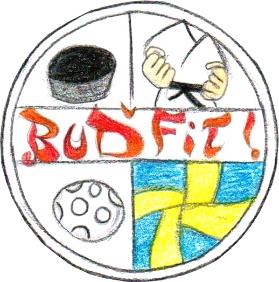 Bystřice nad Pernštejnem
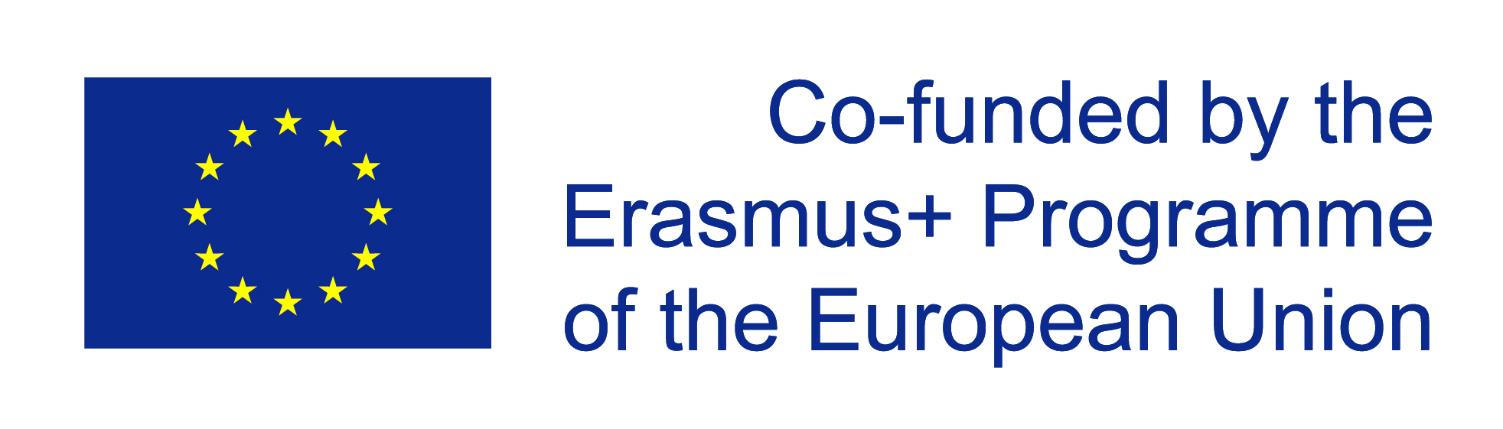 "Podpora Evropské komise při tvorbě této publikace nepředstavuje souhlass obsahem, který odráží názory pouze autorům a Komise nemůže být zodpovědná za jakékoliv využití informací obsažených v nich. "
Project evaluation and completion of project outputs
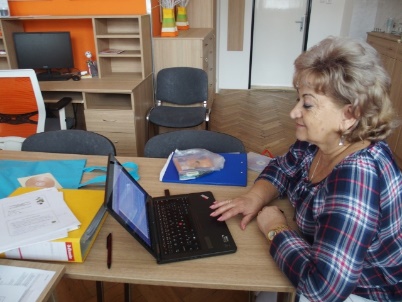 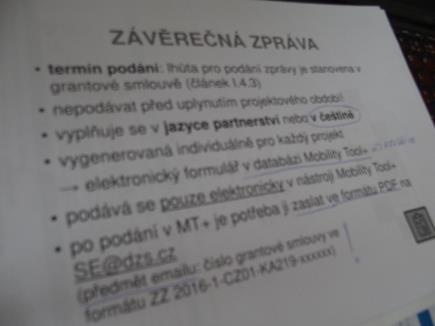 award of the competition participants - healthy lifestyle
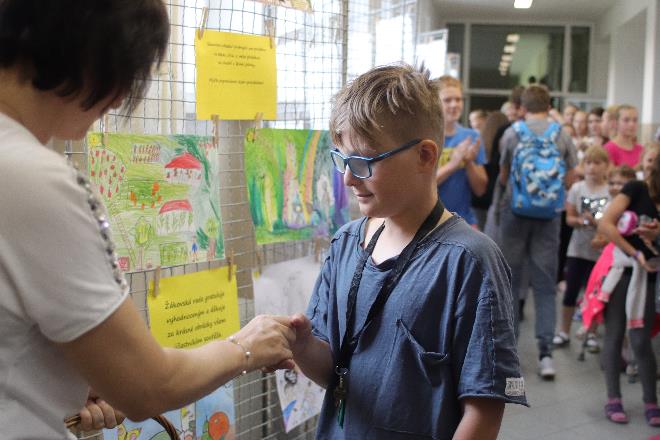 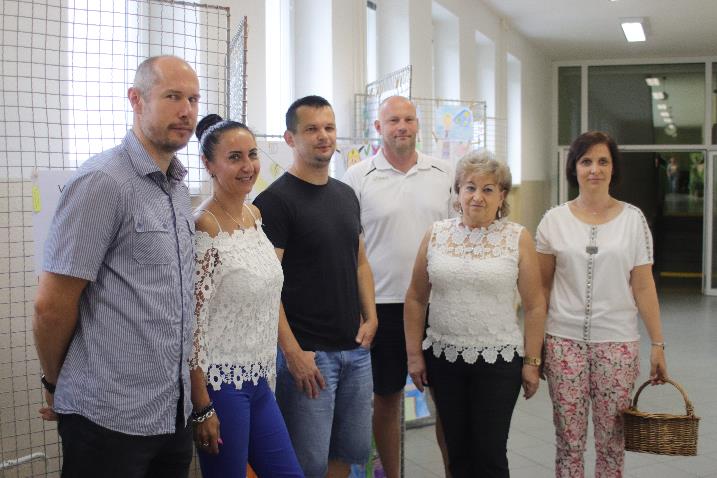 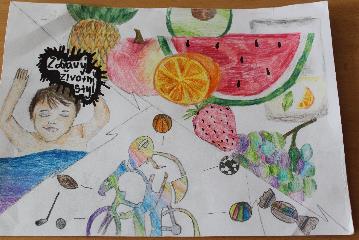